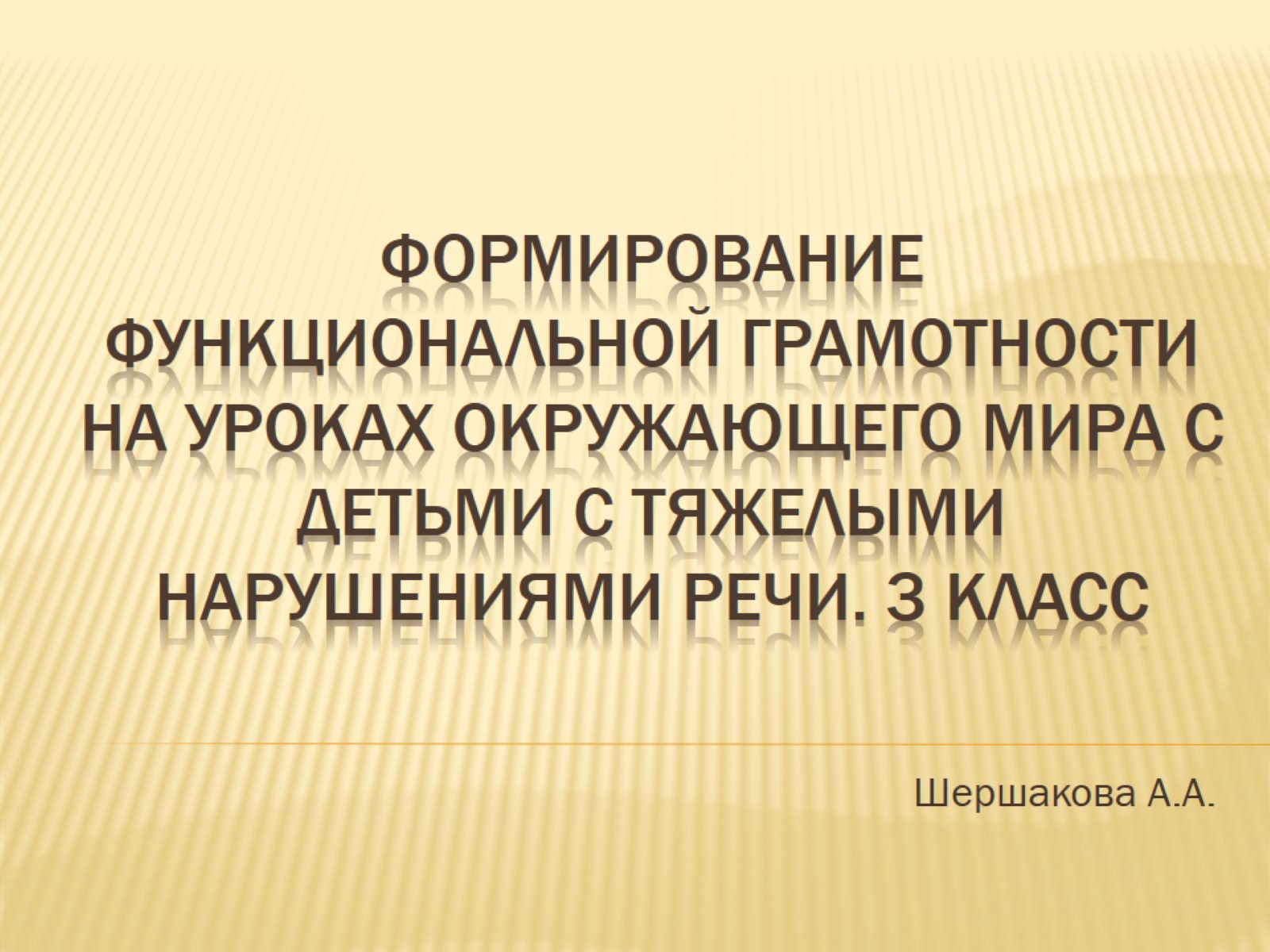 Формирование функциональной грамотности на уроках окружающего мира с детьми с тяжелыми нарушениями речи. 3 класс
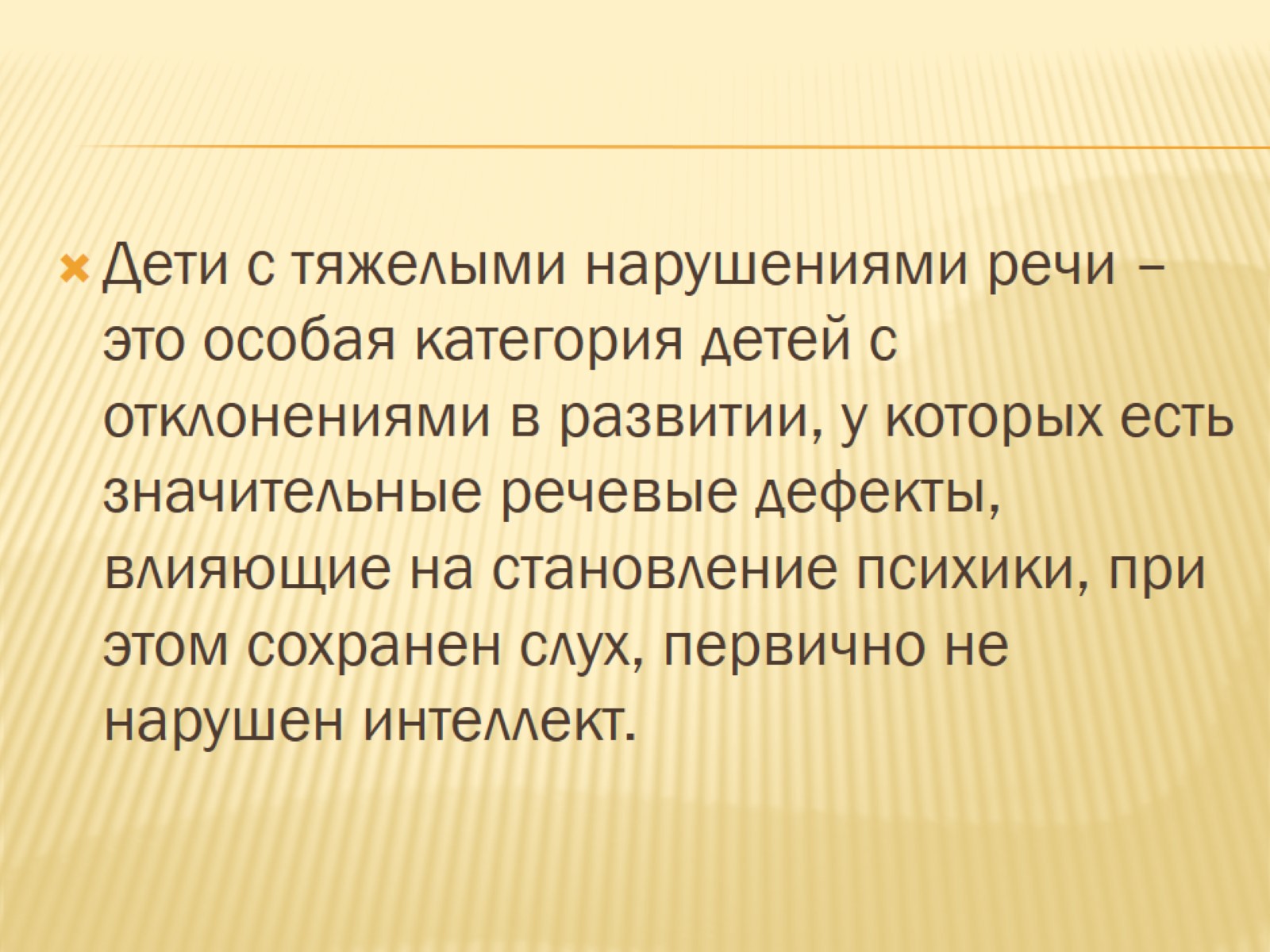 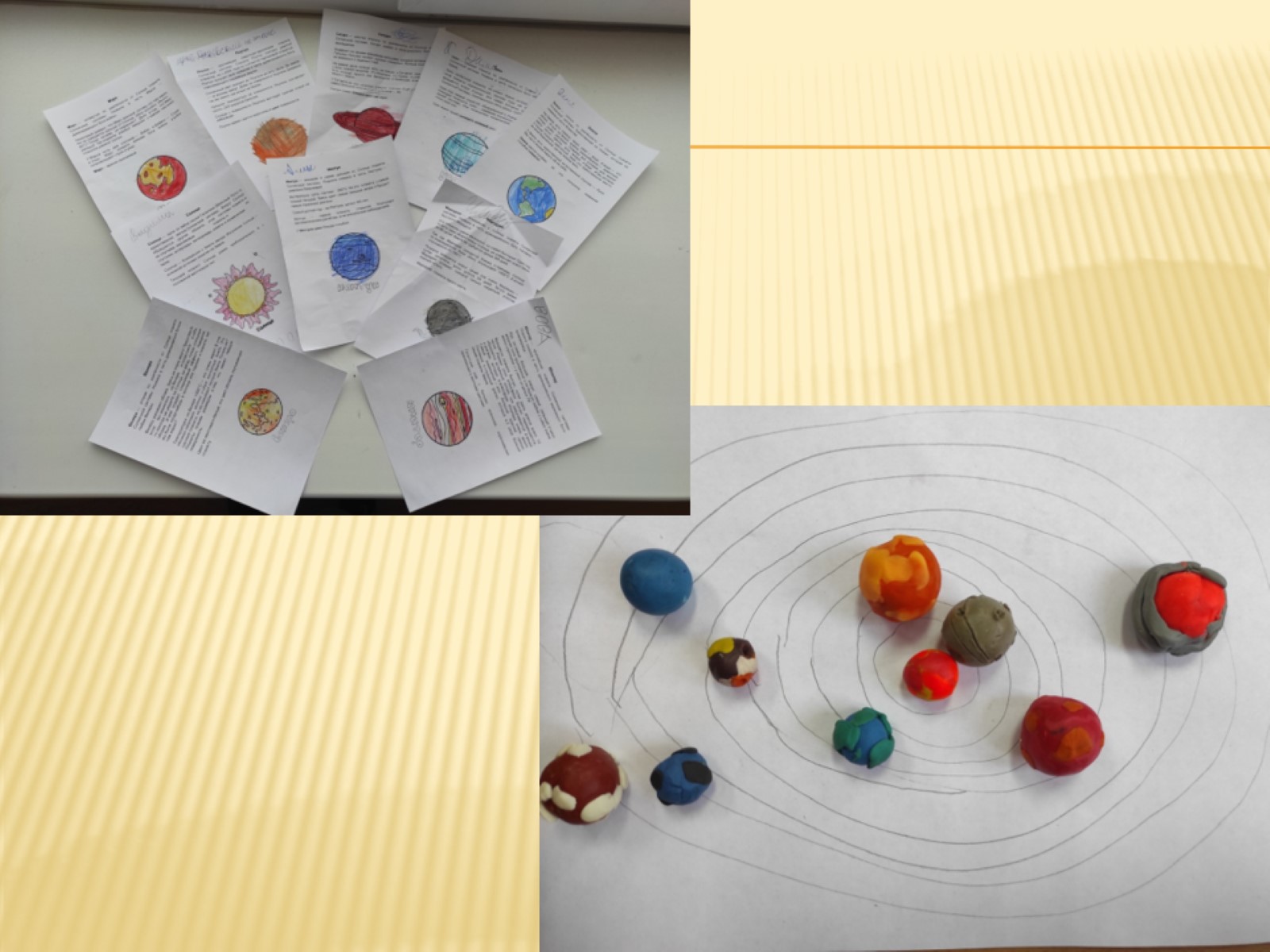 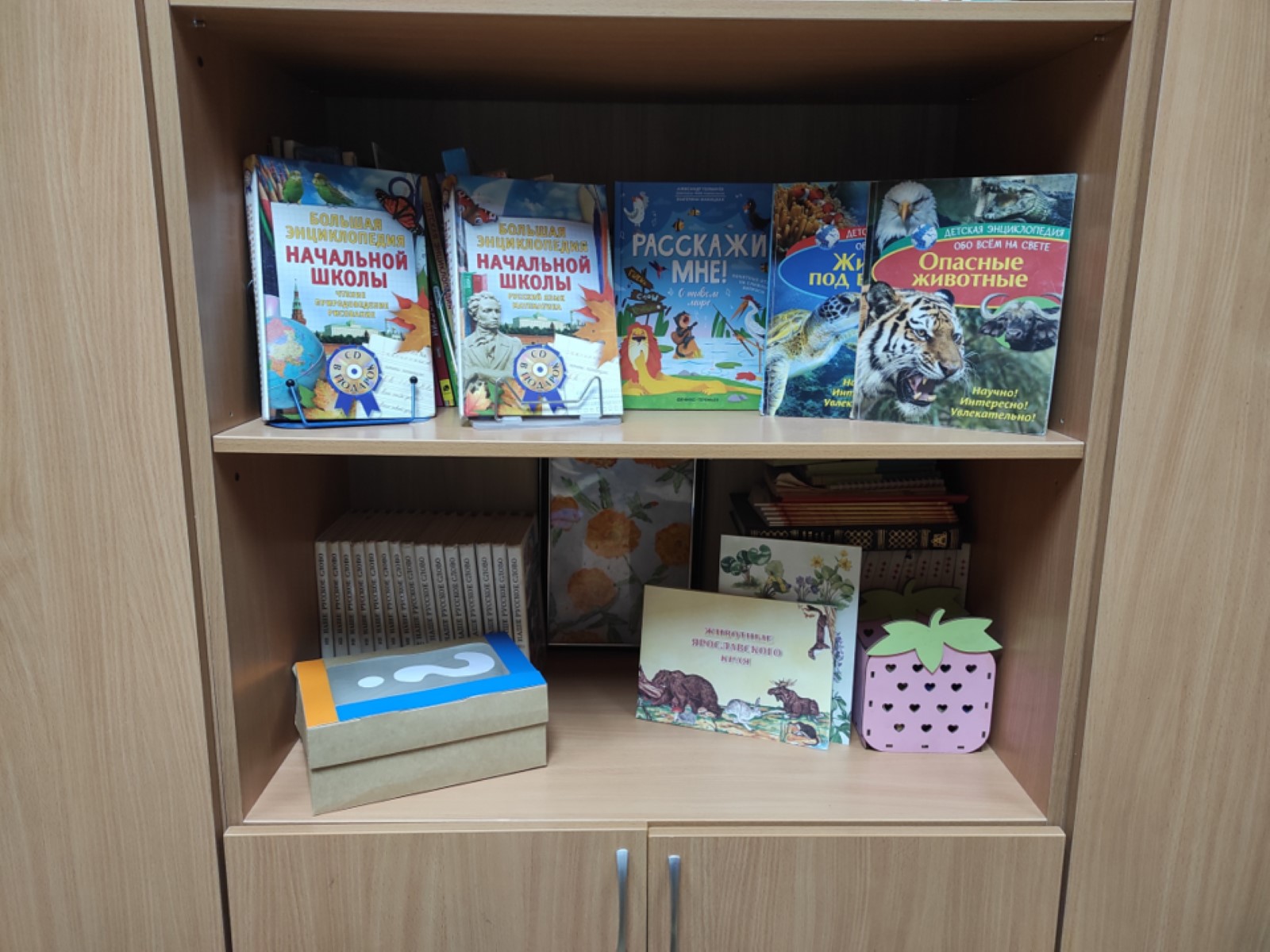 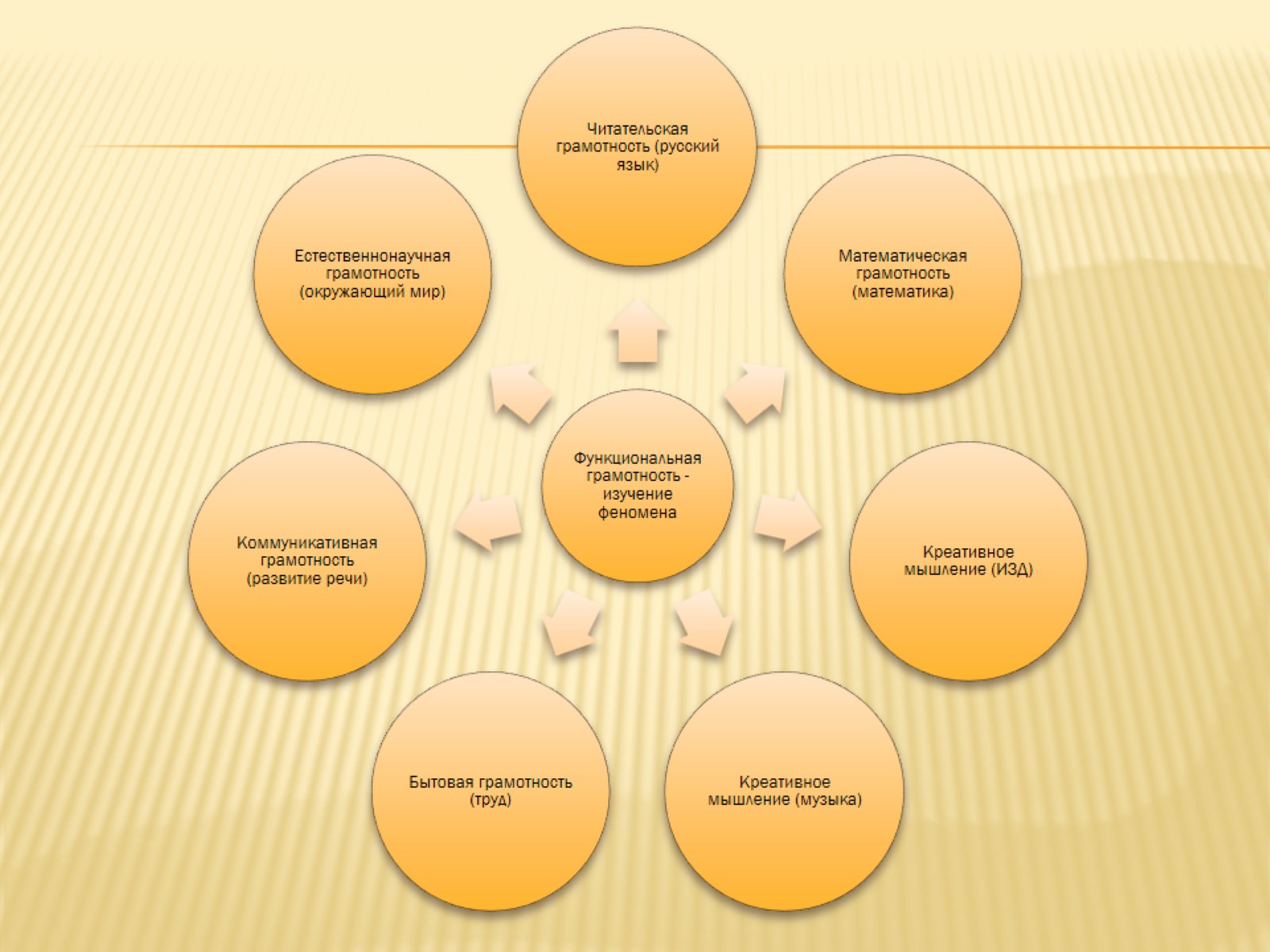 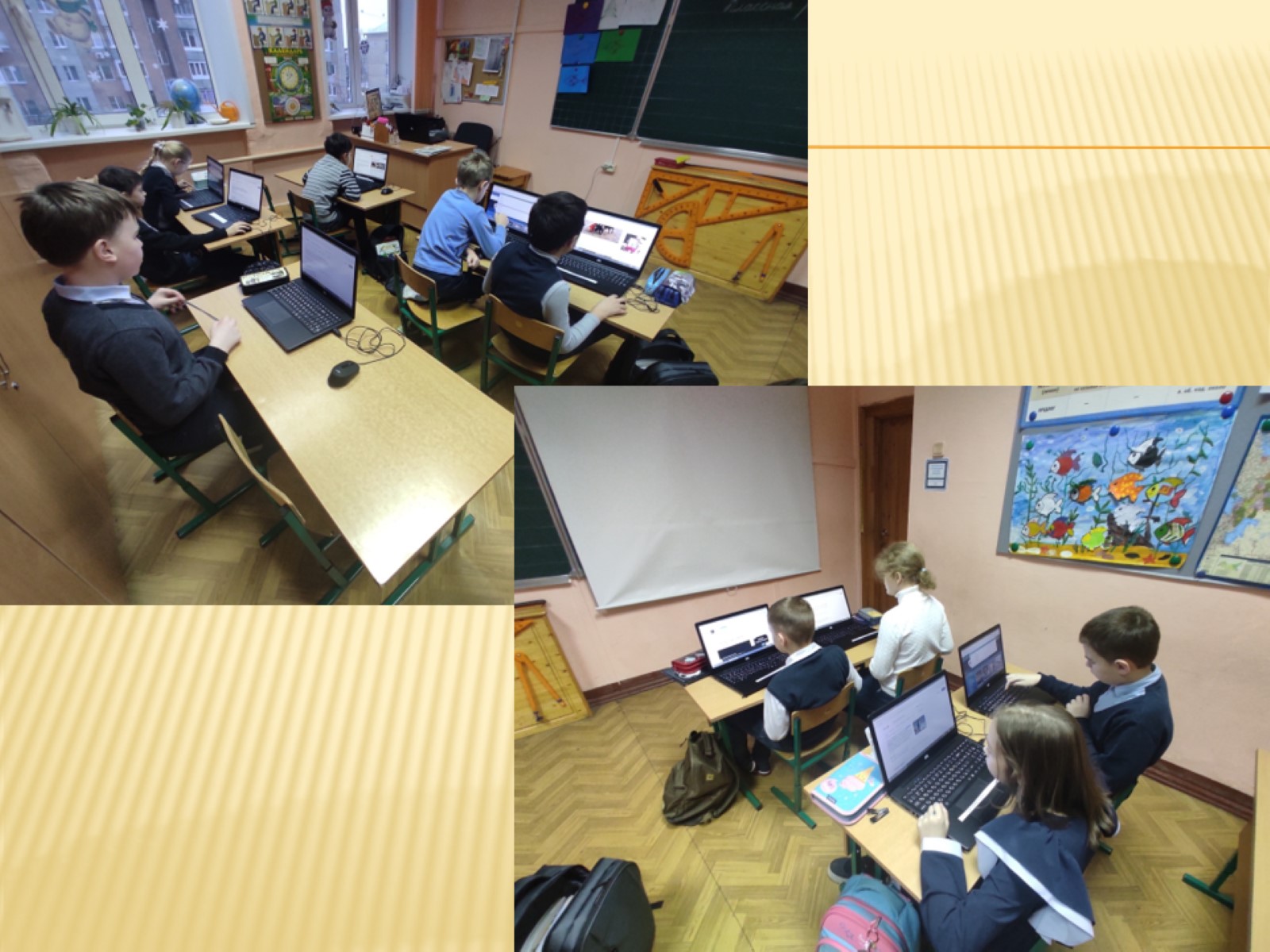 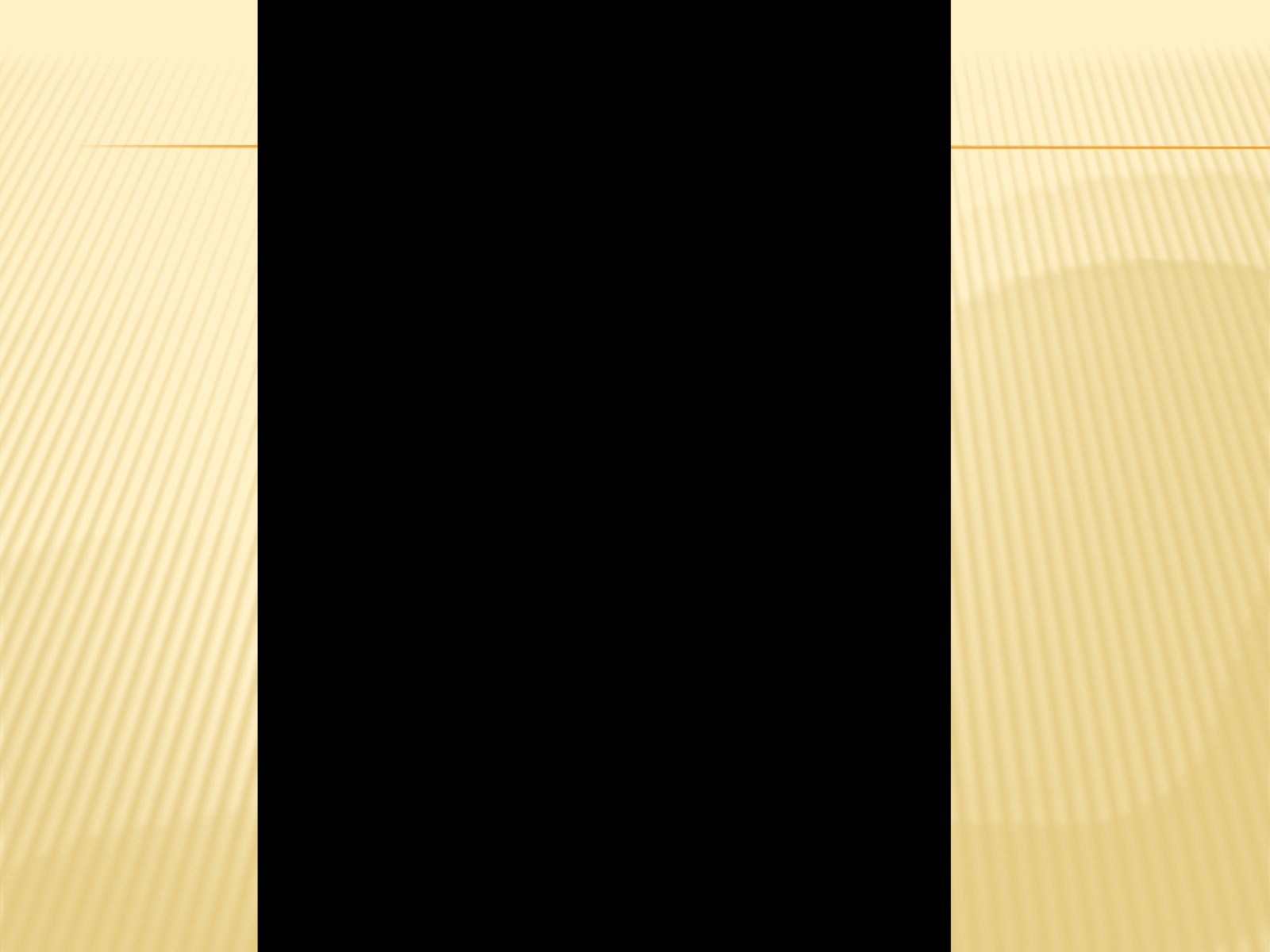 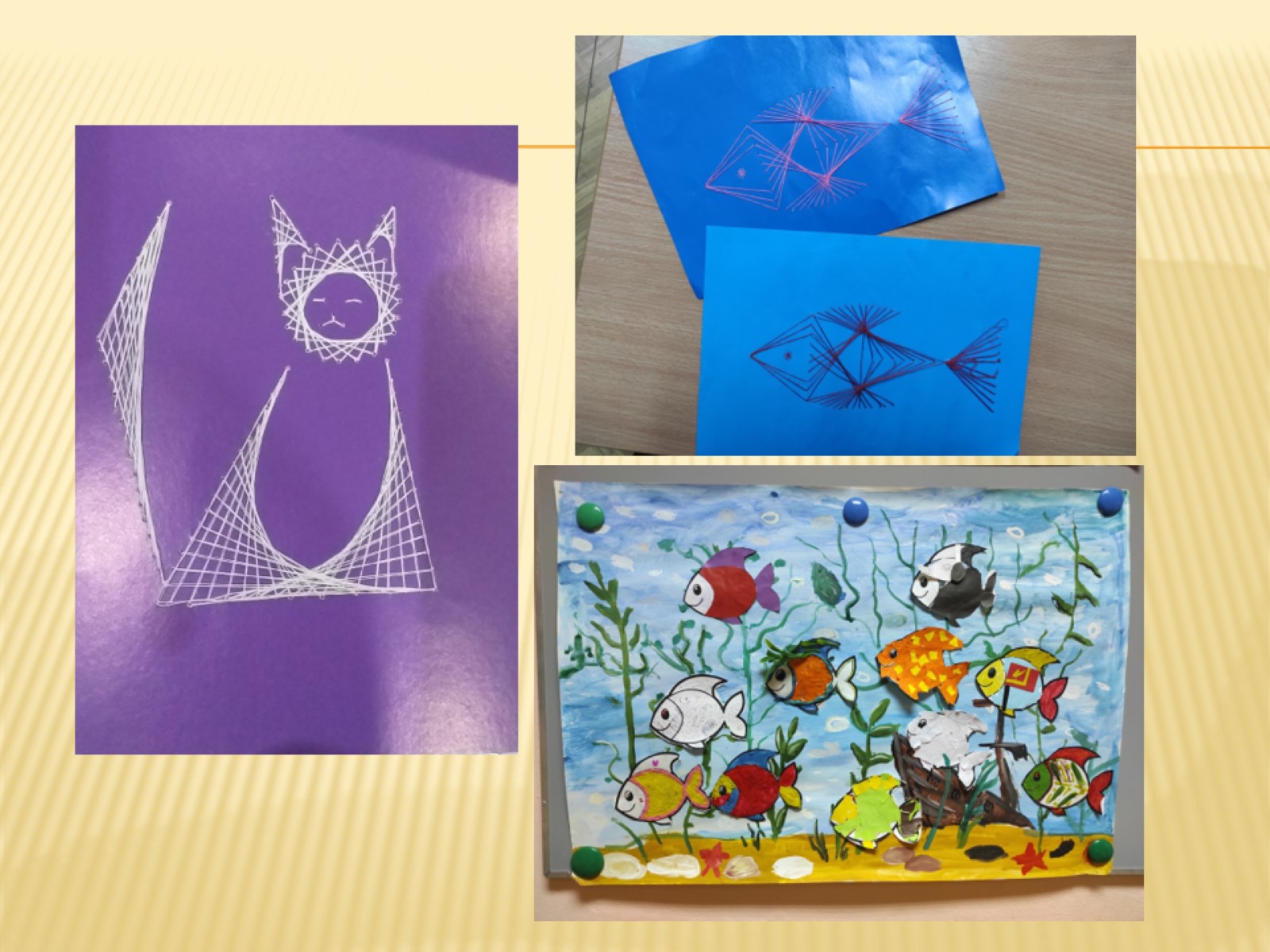 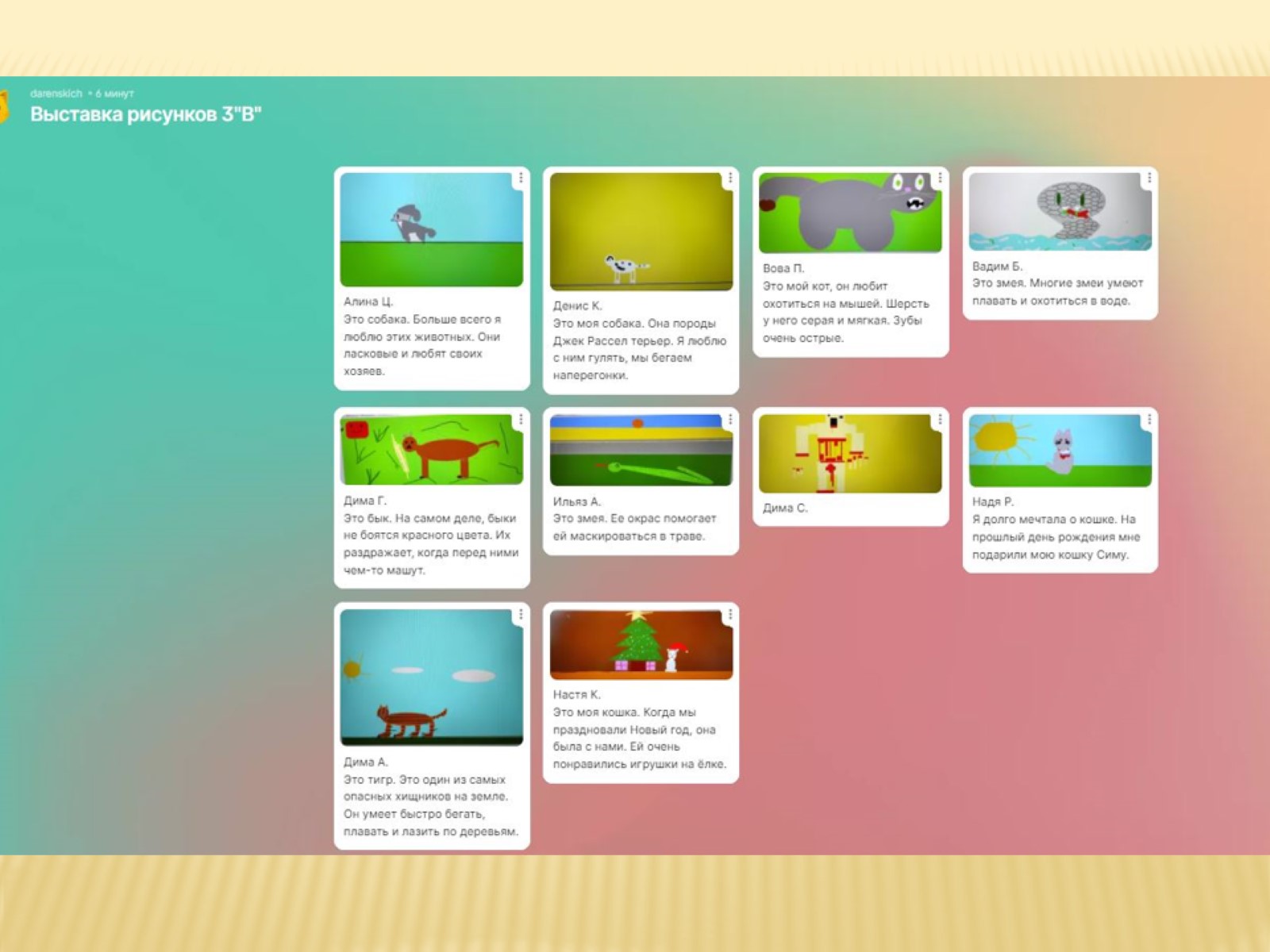 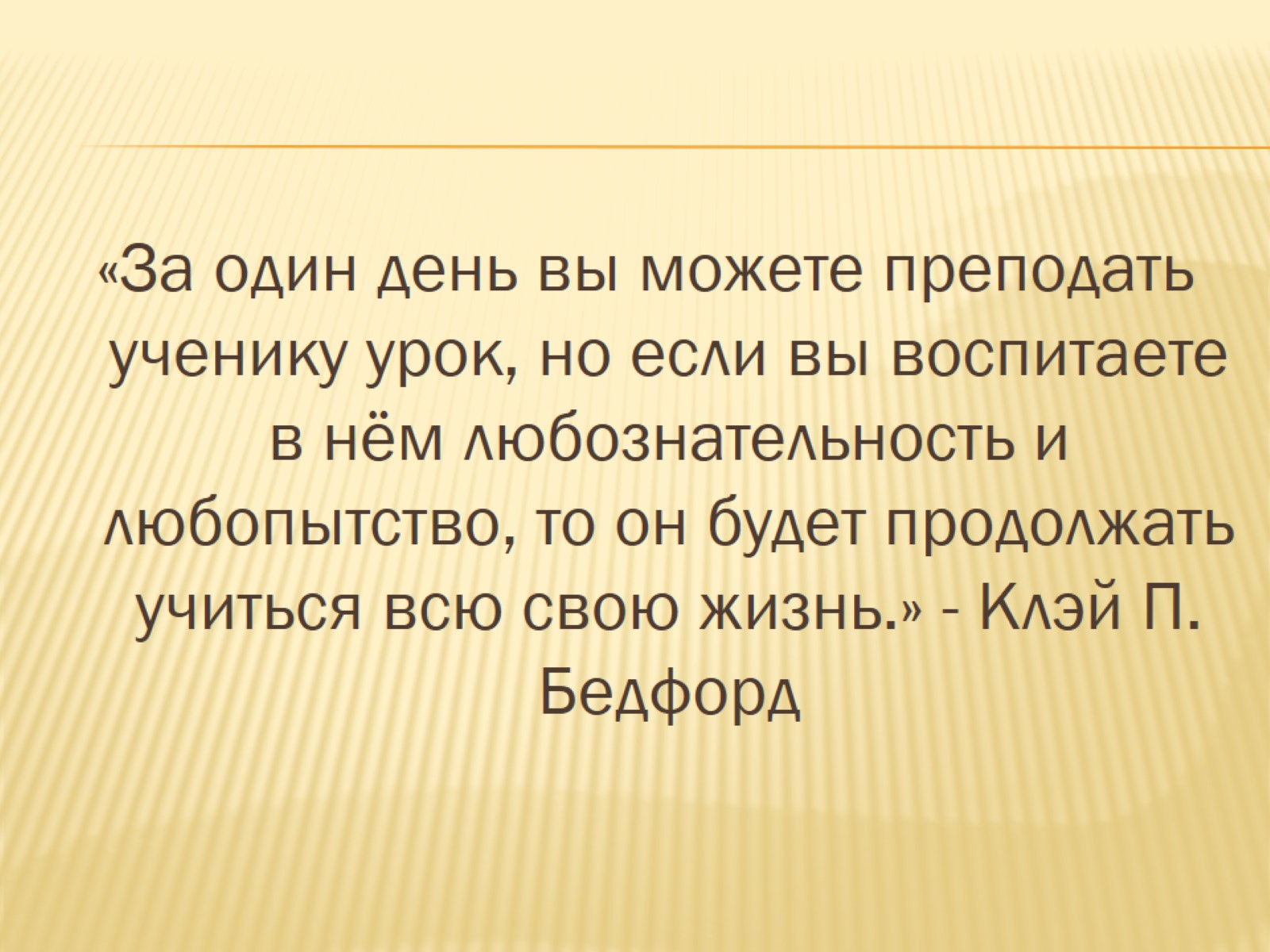